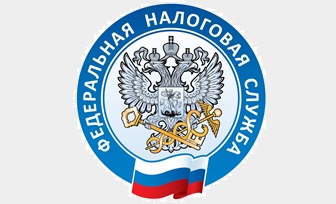 Межрайонная ИФНС России № 1 по Ярославской области                      УВАЖАЕМЫЕ НАЛОГОПЛАТЕЛЬЩИКИ!
НЕ ПОЗДНЕЕ 3 ДЕКАБРЯ  2018 года ОПЛАТИТЕ НАЛОГИ НА 
ВАШЕ ИМУЩЕСТВО:

КВАРТИРА – ЖИЛОЙ ДОМ – ГАРАЖ – ЗЕМЛЯ – АВТОМОБИЛЬ
	
Если налоговое уведомление на уплату имущественных налогов  Вами не получено,  рекомендуем обратиться  в Инспекцию по адресу:
  г. Переславль – Залесский, ул. 50 лет Комсомола, д. 16А
 Узнать о своей задолженности по налогам можно в 
личных кабинетах:
- на сайте ФНС России - www.nalog.ru
- на портале госуслуг -  - www.gosuslugi.ru
- В отделении МФЦ  (ул. Проездная, д. 2б)